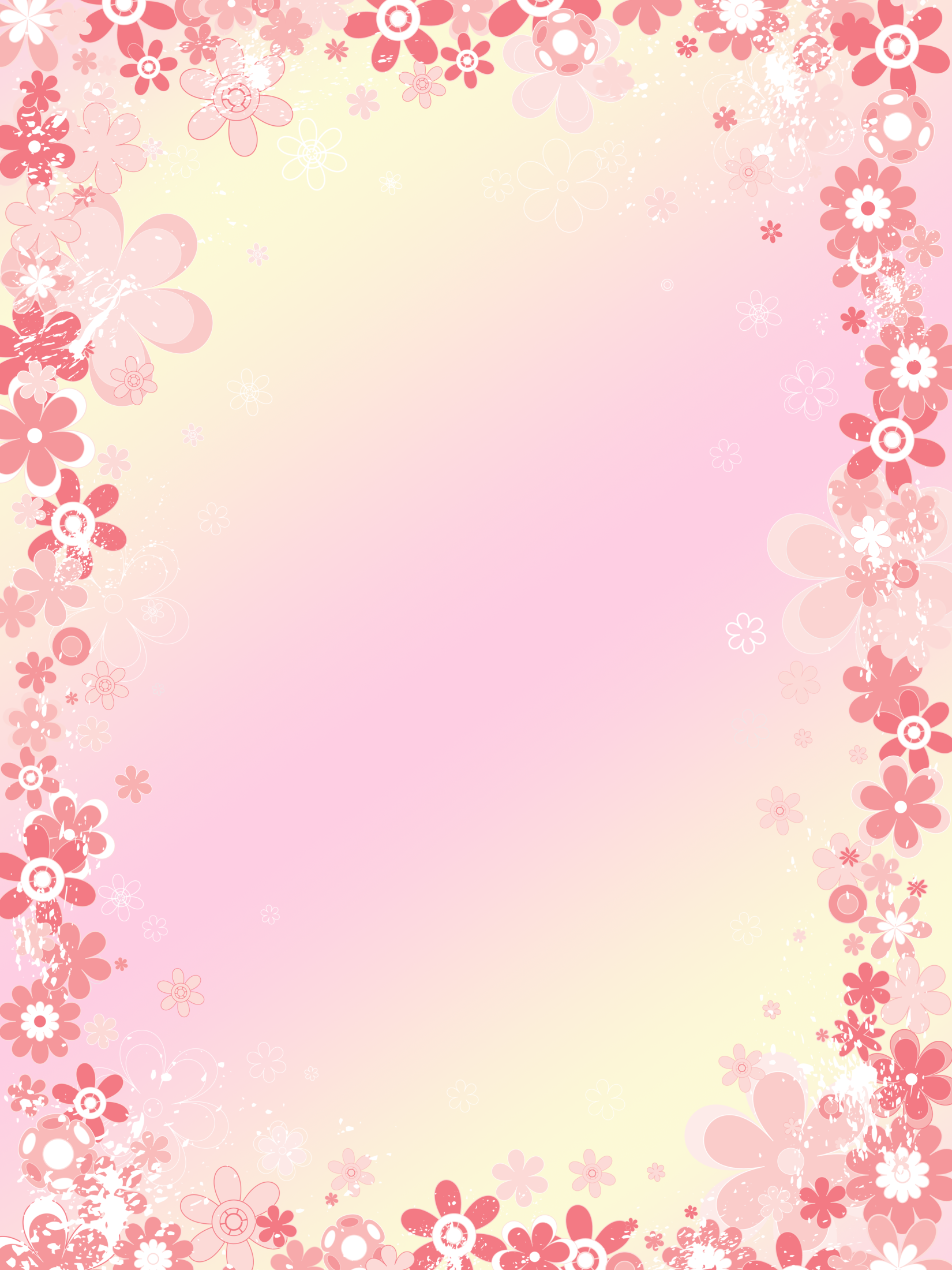 Презентация к занятию по 
изобразительной 
деятельности:
«Наши питомцы»
Подготовила: Тихонова О.В.
Воспитатель
ДОУ «Орленок» г. Куйбышева
Новосибирской области
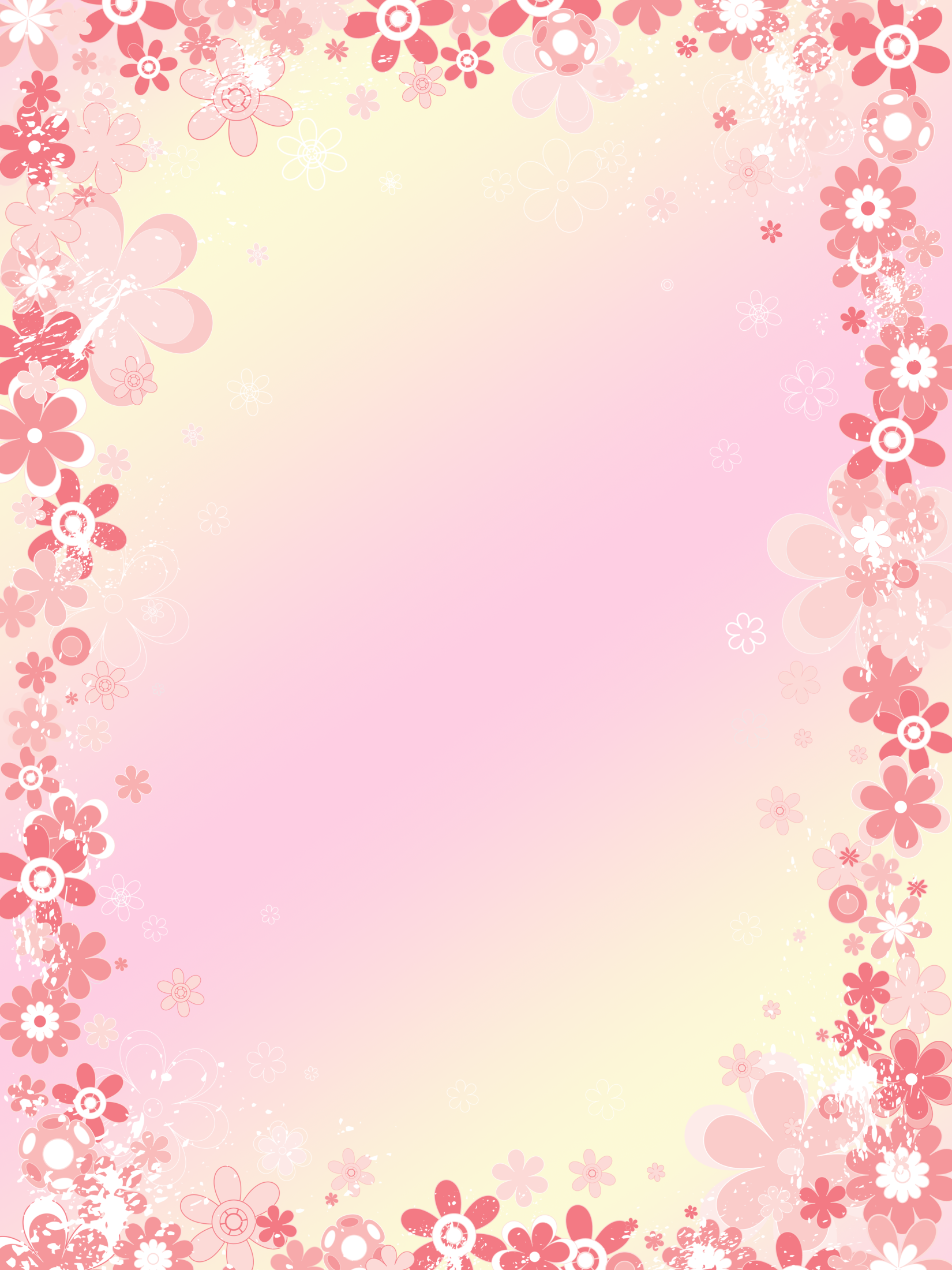 Чья это фигурка,
Дымчатая шкурка,
Ждёт то снаружи, то внутри.
Это наша Мурка,
Кошечка-кошурка,
Жмётся к двери, просит: «Отвори»!
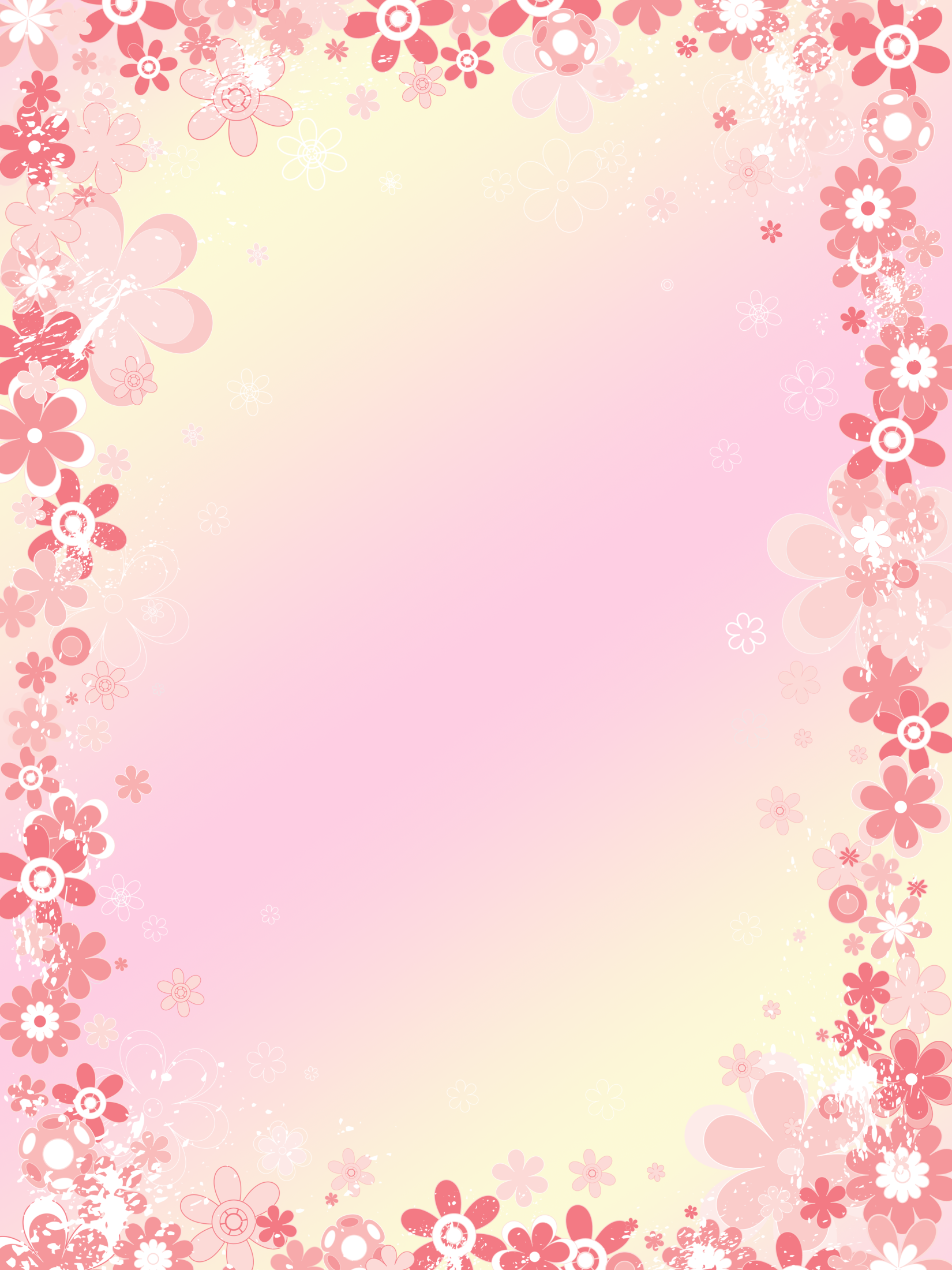 Аквариум, аквариум!
Кусочек дна морского!
Аквариум, аквариум!
Я не видал такого:
Здесь рыбки золотые
Резвятся в глубине,
Желания простые
Рождаются во мне:
Хотел бы я как рыбка,
И плавать и нырять,
И быть таким же гибким,
И хвостиком вилять!
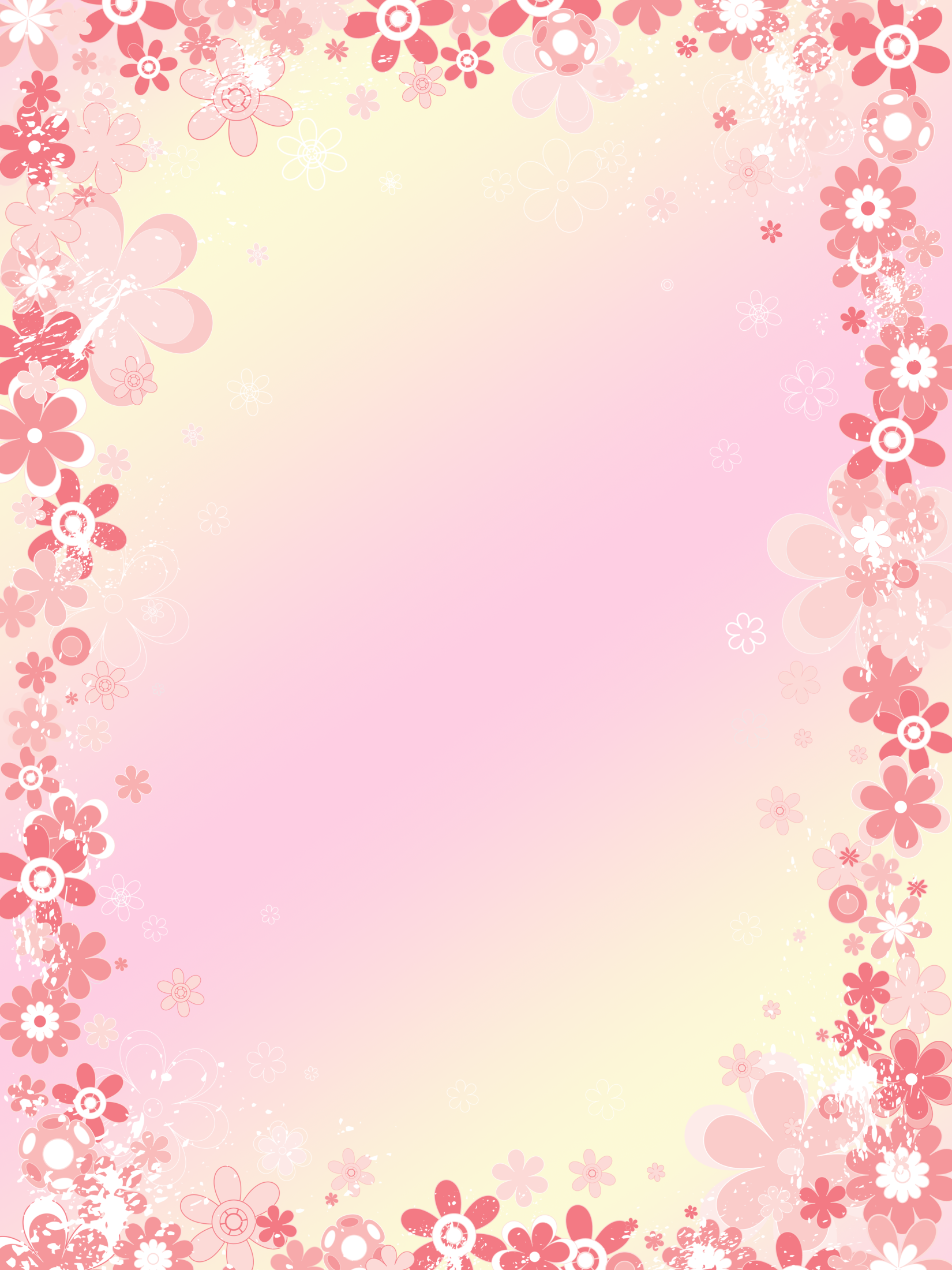 Кто так медленно ползет?
Это-черепаха!
А на спинке что несет?
Явно не рубаха!
Это панцирь черепашки,
Он защитой служит,
И спасает он бедняжку,
Хоть и неуклюжий.
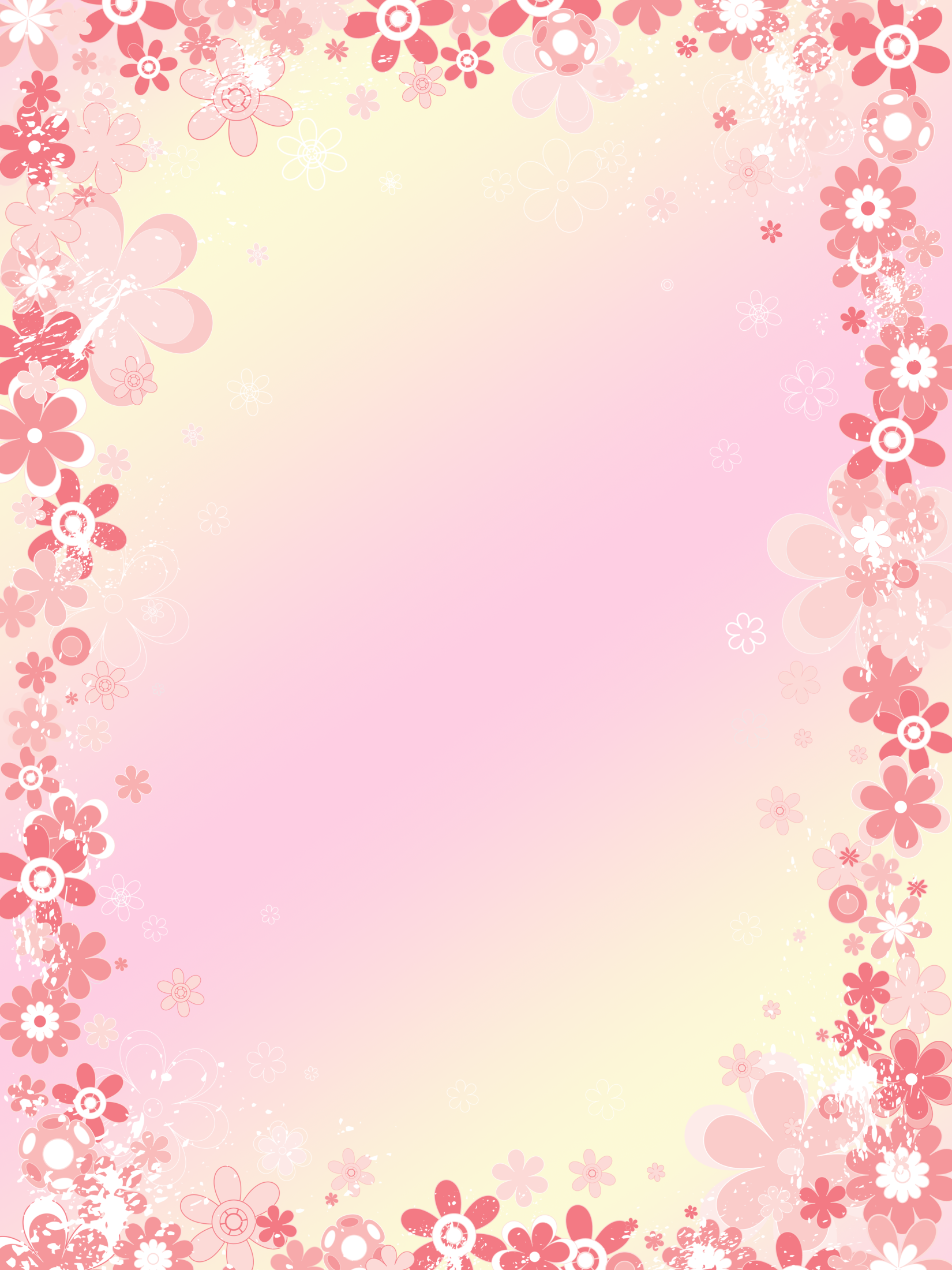 Попугаи говорят,
Что красив у них наряд.
Разноцветною волной
Блещет их наряд цветной.
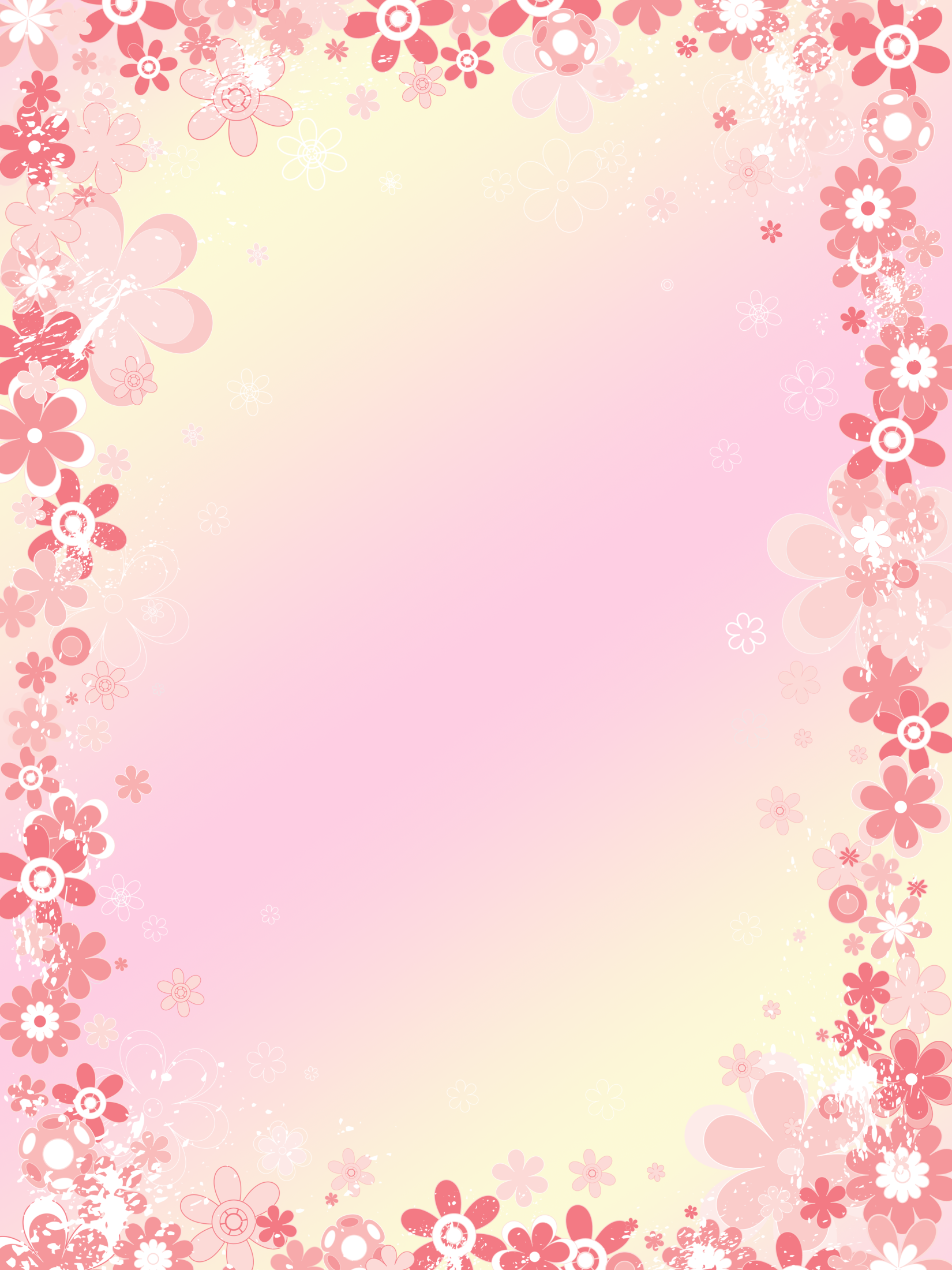 «Мне не сумка, ни рюкзак
Не нужны», - сказал хомяк,-
У меня, у хомяка,
Щеки вместо рюкзака!
Набиваю до отказа
Две щеки – и в норку сразу!
Сено, зерна- все беру.
Все тащу в свою нору!
…Только вот что интересно:
Стало в норке как-то тесно!
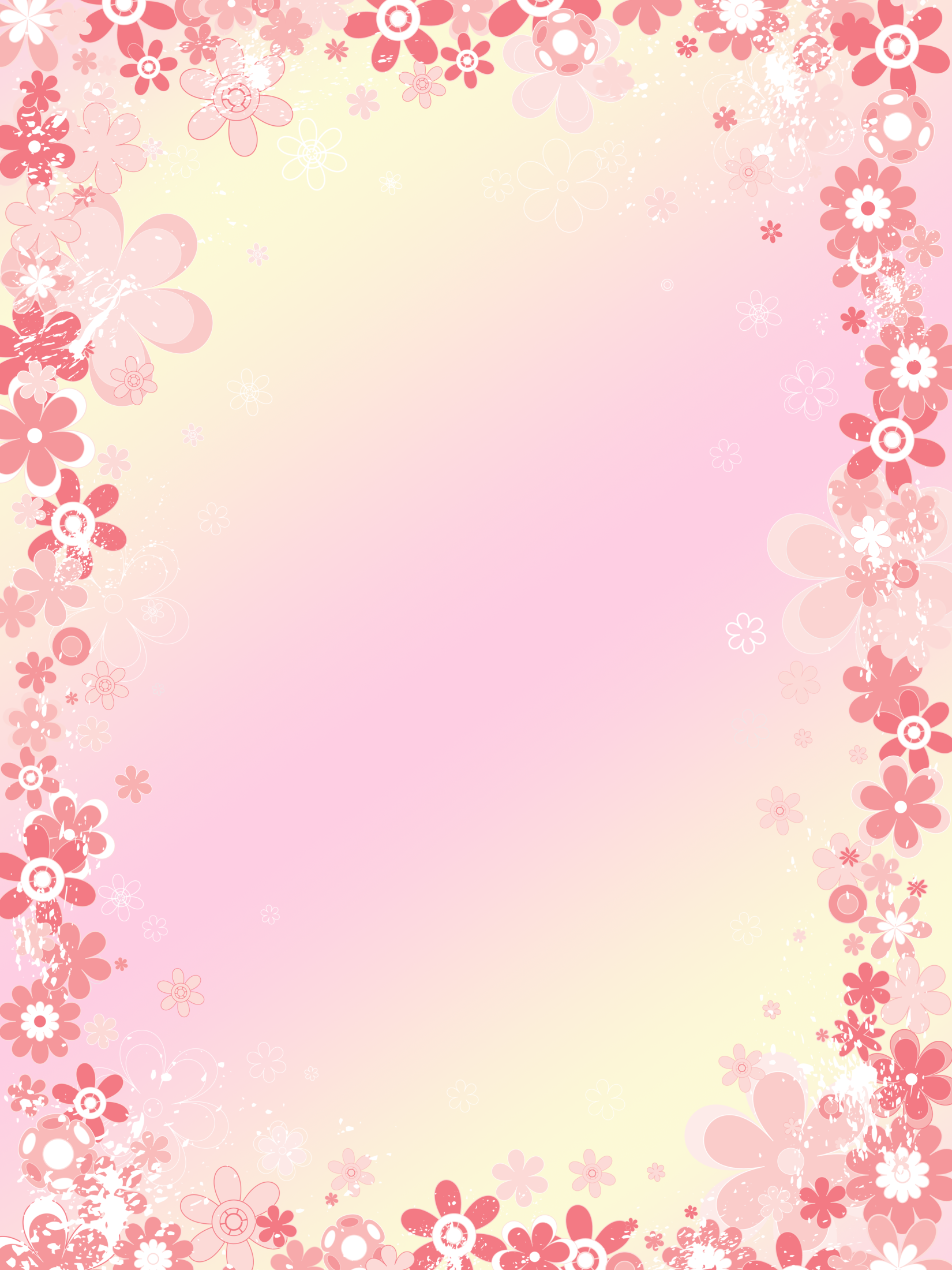 Черный нос, четыре лапы,
Хвост крючком, и весь лохматый,
Боком бегает смешно,
Ухо вверх торчит одно.
Замечательный щенок!
Хочешь с мясом пирожок?
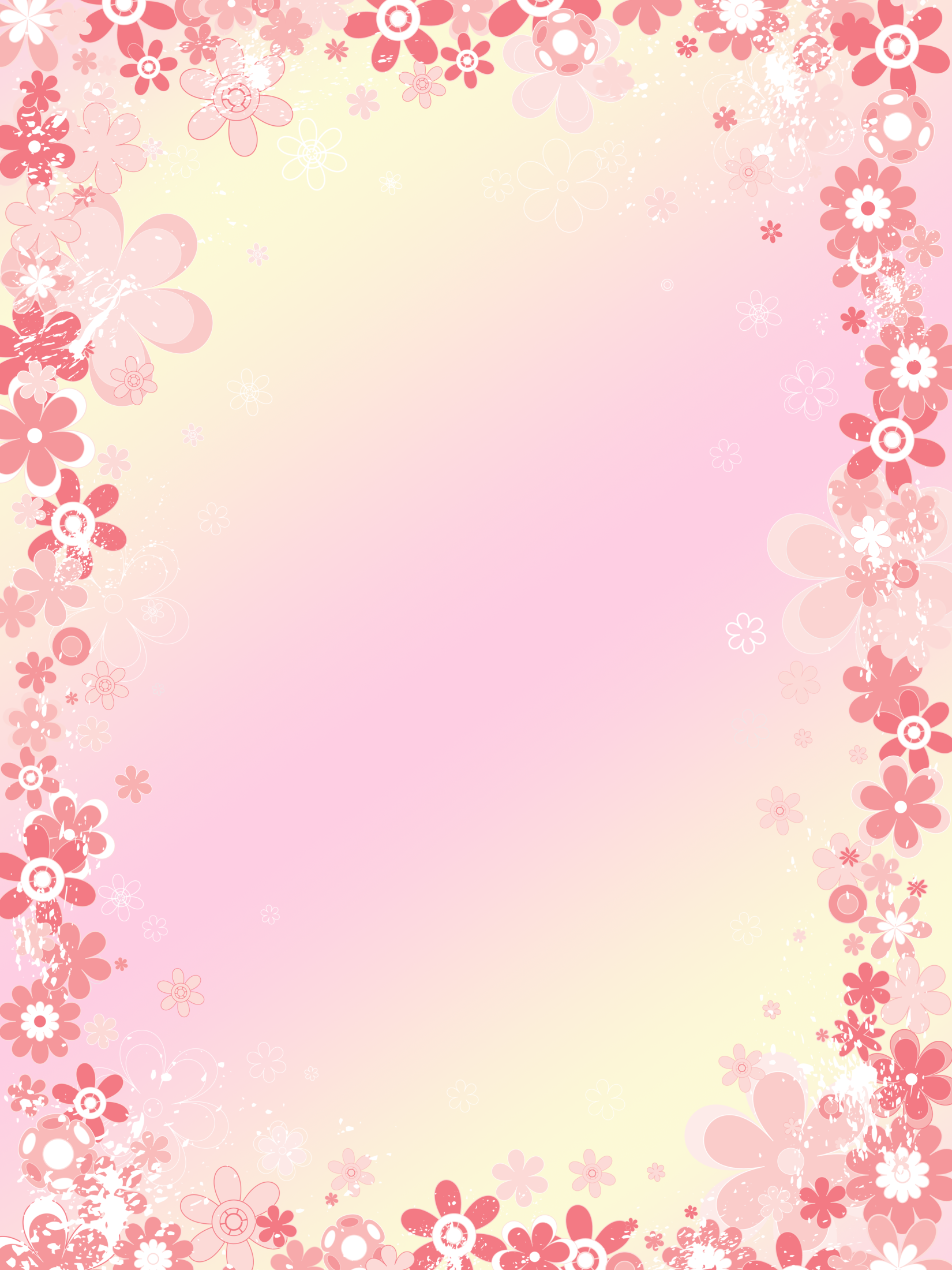 Очень милые зверюшки,
С замиранием глядят,
Прижимая к спинке ушки,
Настороженно  сидят.
Их морковкой угощали
И листом капусты сочным,
И погладить обещали
Каждый день уж точно!